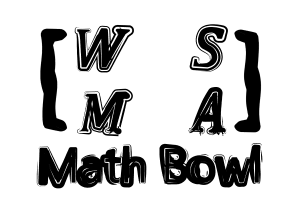 Middle School Elimination Tournament
Round 4
5th Annual WSMA Math Bowl
March 7th, 2015
This test material is copyright © 2015 by the Washington Student Math Association and may not be distributed or reproduced other than for nonprofit educational purposes without the expressed written permission of WSMA. www.wastudentmath.org.
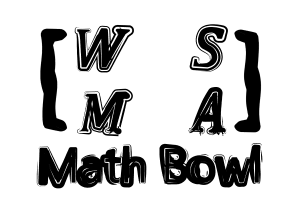 Problem 1
Copyright © 2015 by the Washington Student Math Association
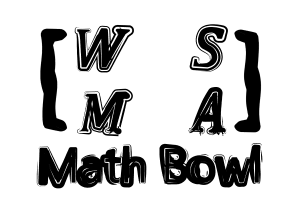 Problem 2
Copyright © 2015 by the Washington Student Math Association
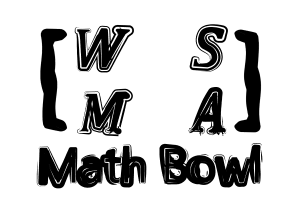 Problem 3
What is the angle, in degrees, formed by the minute and hour hands of an analog clock at 5:30 pm?
Copyright © 2015 by the Washington Student Math Association
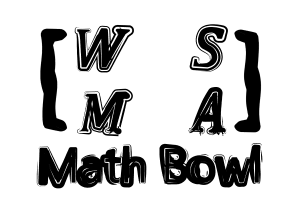 Problem 4
Copyright © 2015 by the Washington Student Math Association
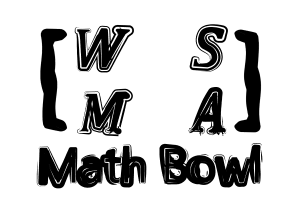 Problem 5
With the digits from 0 through 5 inclusive, how many 6 digit numbers could I make?
Copyright © 2014 by the Washington Student Math Association
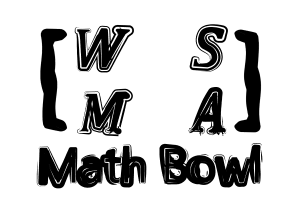 Problem 6
John the chemist is converting elements. Given that one aluminum equals three chromiums, four chromiums equal two bromines, six bromines equal eight fluorines, and two fluorines equal five germaniums, how many aluminums equal twenty germaniums?
Copyright © 2015 by the Washington Student Math Association
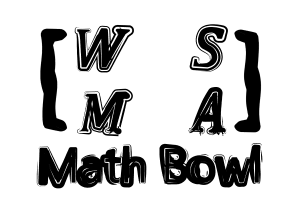 Problem 7
Copyright © 2014 by the Washington Student Math Association
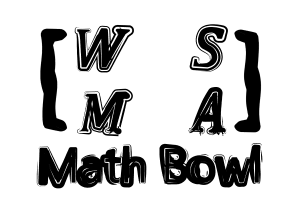 Extra Question
What is the distance from the intersection of two angle bisectors to the third side of a triangle with lengths 2.5, 2.5, 3?
Copyright © 2015 by the Washington Student Math Association